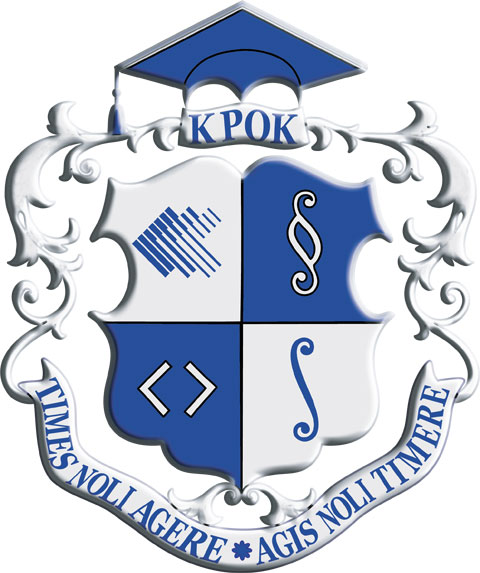 Коледж економіки, права та інформаційних технологій
Навчальна дисципліна«Організація закупівлі та продажу»
Практичне завдання № 3
«Контроль у сфері закупівельної діяльності й ухвалення рішення щодо розміщення замовлень»
Викладач:
д.е.н., професор    
Алькема В.Г.
м. Київ, 2021 рік
Базові терміни до практичного завдання
Постачальник  — будь-яка організація, підприємство або установа або фізична особа підприємець, що поставляють товари або послуги замовникам. Постачальник здійснює підприємницьку діяльність відповідно до умов укладеного договору поставки, який є одним з видів договору купівлі-продажу. У відповідності з договором поставки постачальник зобов'язується передати в обумовлений термін чи строки вироблені чи закуплені ним товари обумовленої якості покупцю для використання у підприємницькій діяльності або в інших цілях, не пов'язаних з особистим, сімейним, домашнім або іншим подібним використанням.

Для здійснення економічно обґрунтованого вибору постачальника найбільш доцільними є наступні критерії вибору постачальників: ритмічність та надійність поставки; якість продукції; повнота асортименту; ціна поставки; ціна транспортних послуг; періодичність поставки; відстань до постачальника; мінімальна партія поставки тощо
Базові терміни до практичного завдання
Найбільшого поширення у практичній діяльності підприємств отримало застосування рейтингової оцінки можливих постачальників  з точки зору організацій-покупців.
Перший метод - передбачає спрощений підхід до оцінки потенційних постачальників за рейтинговою шкалою згідно розроблених критеріїв. При цьому попередньо визначаються: 1) критерії оцінки постачальника; 2) рейтингова шкала (бальні оцінки та їх зміст); 3) вагомість кожного критерію оцінки постачальника для покупця (вагові коефіцієнти, сума яких = 1). Перевага надається тим організаціям-постачальникам, які за рейтинговою оцінкою отримають найвищий бал.
Другий метод - передбачає складнішу схему проведення поетапної рейтингової оцінки постачальників товарів за довільно обраними мотивами, наприклад, ціни, якості та послуг, що надаються. Сутність методу полягає у тому, що спочатку експертним методом оцінюється вагомість кожного з цих факторів для покупця за допомогою шкали з постійною сумою (сума вагових значень всіх факторів = 100%). При цьому в якості експертів можуть залучатися експерти організації-покупця із різних підрозділів.
Рейтингова таблиця оцінки постачальників
Таблиця 
Аналітична таблиця розрахунку рейтингу постачальників (приклад)
Умова практичного завдання №3.
Компанія ТОВ «Бірченко» протягом двох місяців поточного року співпрацює з постачальниками на підставі договорів на постачання комплектуючих до компютерної техніки. Керівники компанії у звязку із зменшенням обсягів поставок прийняли рішення продовжити співпрацю лише з одним із постачальників. Для цього необхідно здійсніть  оцінку постачальників №1 і №2 за результатами їх роботи з компанією ТОВ «Бірченко» для ухвалення рішення про необхідність продовження договірних відносин з одним з них на підставі комплексної оцінки.
Вихідні дані: 
Протягом перших двох місяців поточного року фірма одержувала від постачальників № 1 і 2 товари двох асортиментів А і В. Динаміка цін на аналогічну продукцію, що поставляється, динаміка постачання товарів неналежної якості, а також динаміка порушень постачальниками встановлених термінів постачань наведені в Таблицях 1 - 3.
Умова практичного завдання №3.
Таблиця 1
Динаміка цін на товари, що поставляються
Умова практичного завдання №3.
Для ухвалення рішення про продовження договору з одним з постачальників необхідно розрахувати рейтинг кожного постачальника. Оцінку постачальників виконати за показниками: ціна, надійність і якість товару, що поставляється. Взяти до уваги, що товари А і В не вимагають безперебійного поповнення. Відповідно, при розрахунку рейтингу постачальника прийняти наступну вагу показників: ціна 0,5; якість товару, що поставляється 0,3; надійність постачання 0,2.
Таблиця 2
Динаміка постачання товарів неналежної якості
Умова практичного завдання №3.
Таблиця 3
Динаміка порушень встановлених термінів постачання






і - остання цифра студентського квитка; в нашому випадку –нуль.
j - передостання цифра студентського квитка. В нашому випадку –один.
Завдання до виконання роботи:
Розрахувати середньозважений темп росту цін (показник динаміки ціни).
Розрахувати темп росту постачання товарів неналежної якості (показник динаміки якості).
Розрахувати темп росту середнього запізнення (показник надійності постачання).
Визначити рейтинг кожного із постачальників.
Прийняти управлінське рішення щодо остаточного вибору кращого постачальника на майбутній період.
Сформулювати висновки.
Хід розв’язання завдання
Хід розв’язання завдання
Хід розв’язання завдання
Хід розв’язання завдання
Хід розв’язання завдання
Розрахунок середньозваженого темпу росту цін оформляємо у вигляді аналітичної Таблиці 4:
Таблиця 4
Аналітична таблиця даних щодо середньозваженого темпу росту цін
Хід розв’язання завдання
Хід розв’язання завдання
Таблиця 5
Частка товарів неналежної якості в загальному обсязі постачань
Хід розв’язання завдання
Хід розв’язання завдання
Хід розв’язання завдання
Хід розв’язання завдання
Для розрахунку рейтингу необхідно для кожного показника знайти добуток отриманого значення темпу росту на вагу.
Розрахунок рейтингу постачальникам здійснимо використовуючи аналітичну Таблицю  6. Варто пам’ятати, що в нашому випадку темп росту відбиває зріст негативних характеристик постачальника. Перевагу при укладені договору варто віддавати постачальнику, значення  рейтингу якого розрахованого за даною методикою буде меншим (в сенсі менше частка негативних рис цього постачальника). У випадку якщо у якості характеристик постачальника будуть обрані такі властивості які характеризують його з позитивного боку (в сенсі більша частка позитивних рис) слід обирати постачальника з максимальним значенням рейтингу.
Хід розв’язання завдання
Таблиця 4
Аналітична таблиця розрахунку рейтингу постачальників
Висновок (як приклад)
Аналіз значень показників рейтингу свідчить, що для нашого випадку доцільно обрати постачальника № ?, незважаючи на те, що показник середньозваженого росту цін в нього є вищим у порівнянні з постачальником №?, адже відсоткова динаміка кількості неякісного товару в постачальника №? менша, а кількість поставленої продукції на _%  перевищує постачальника №?, при цьому постачальник № ? є більш надійним в плані вчасного постачання товару. Відповідно постачальник надає продукцію кращої якості і є надійним в постачанні. Це безпосередньо впливає на репутацію нашої компанії на ринку. Отже, приймаємо остаточне управлінське рішення: на підставі результатів моніторингу роботи з постачальниками  обираємо для співпраці у наступному періоді  постачальника №?.